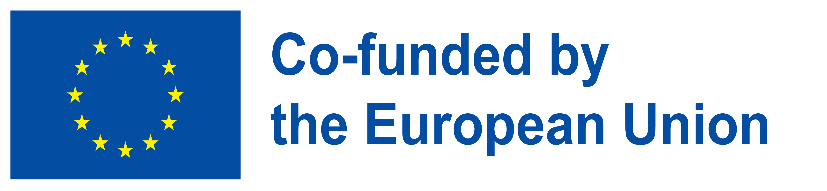 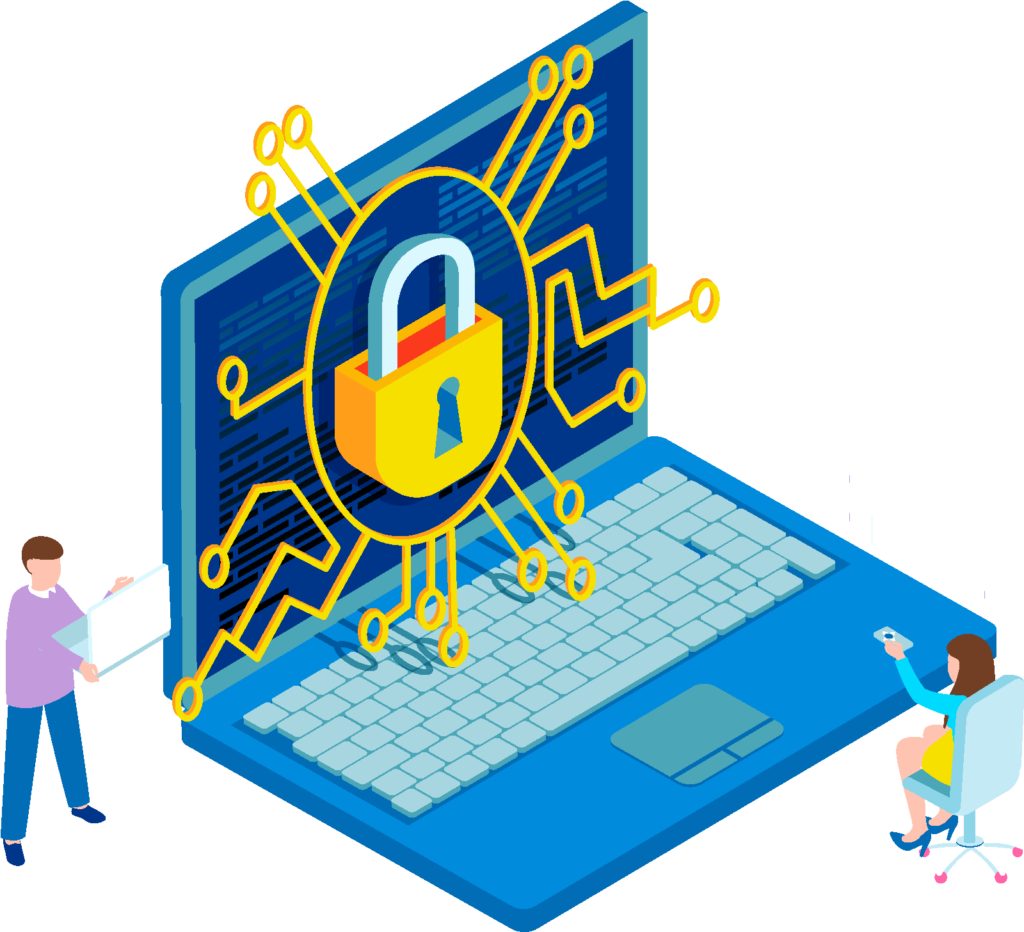 Digitální bezpečnost -Úvod
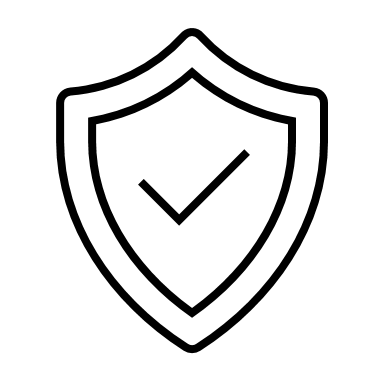 Utváření digitální odolnosti prostřednictvím digitální pohody a bezpečnosti pro všechny2022-2-SK01-KA220-ADU-000096888
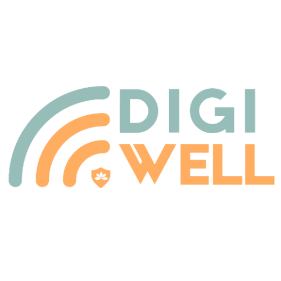 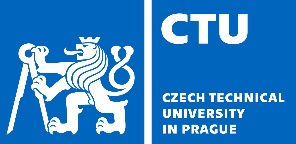 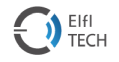 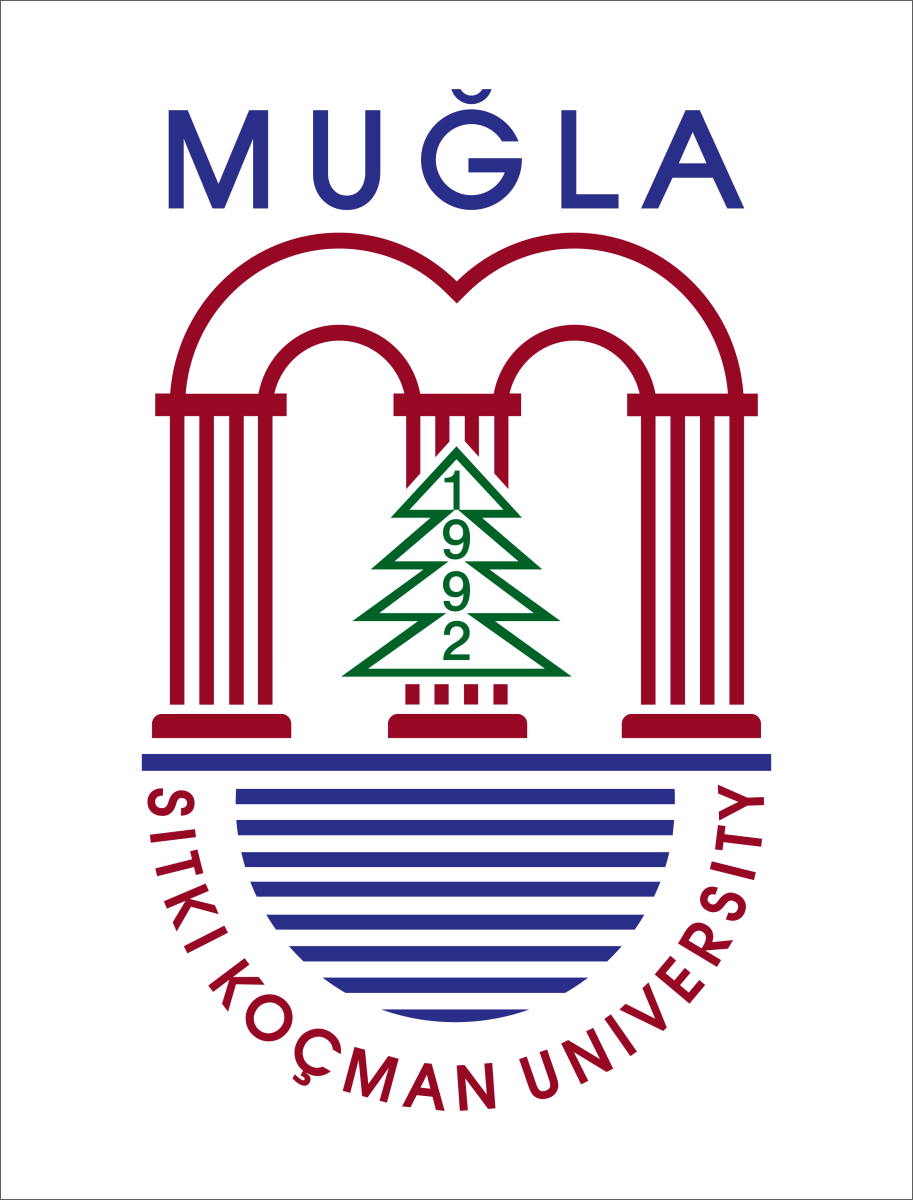 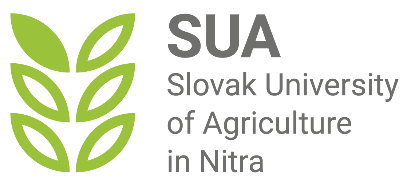 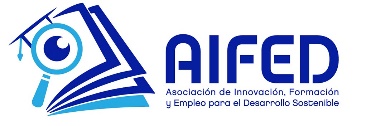 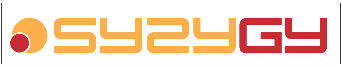 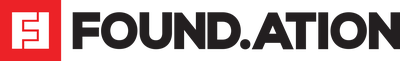 OBSAH
Úvod do digitální bezpečnosti
DIGITÁLNÍ BEZPEČNOST: AKTIVNĚ ZŮSTAŇTE V BEZPEČÍ ONLINE
Digitální identita a digitální stopa
Návyky digitální bezpečnosti
Bezpečnost sociálních sítí
Bezpečnost internetového bankovnictví
Rekapitulace - závěry
ÚVOD
Tento vzdělávací modul je vyvinut s cílem poskytnout dospělým znalosti a dovednosti o bezpečném chování v online prostoru, aby byla nastavena vyšší úroveň jejich digitální bezpečnosti.
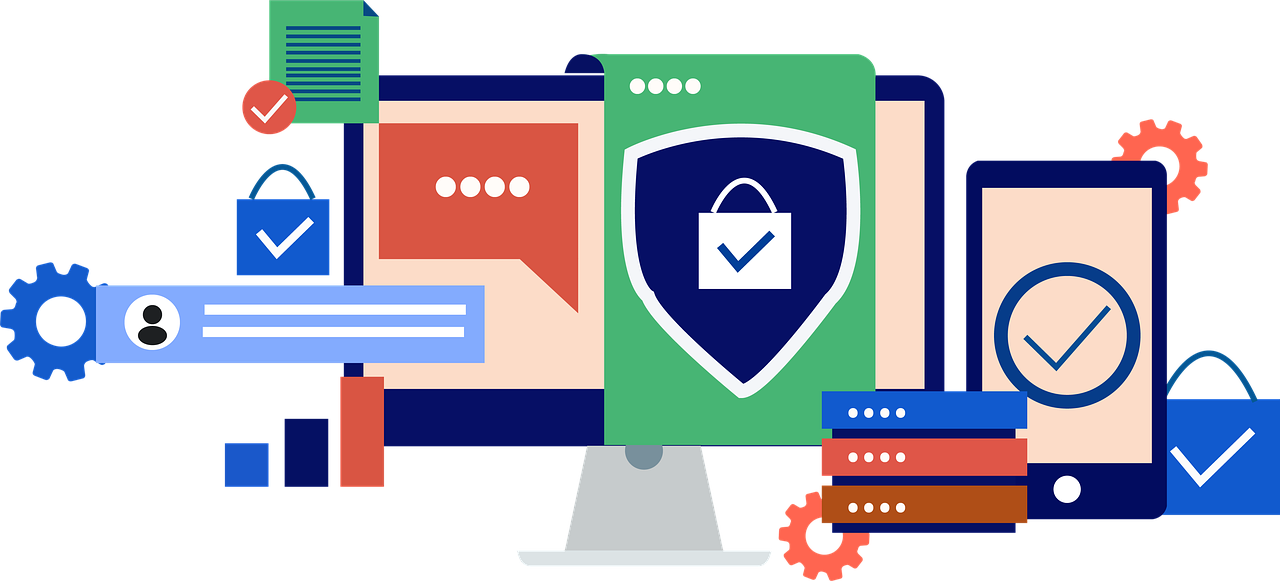 Jaký je rozdíl mezi kybernetickou bezpečností a digitální bezpečností?
Kybernetická bezpečnost a digitální bezpečnost znějí velmi podobně a lidé je často používají zaměnitelně, ale mají odlišné pojmy.

Kybernetická bezpečnost je širší pojem, který zahrnuje vše, co může podnik udělat pro svou ochranu online – zabezpečení sítě, ochranu dat a procesů. 
Digitální bezpečnost je podmnožinou kybernetické bezpečnosti. Zaměřuje se na možnosti a úsilí, které mohou jednotlivci vynaložit na ochranu sebe a svých dat a zařízení.
Co je digitální bezpečnost?
V tomto digitálním věku je vše založeno na datech a vaše osobní údaje jsou pro váš život zásadní. 
Útočníci neustále hledají nové způsoby, jak získat přístup k osobním údajům a útočit na vaši online přítomnost. 
	Chránit se ve svém online životě nebylo nikdy důležitější!!
Digitální zabezpečení zajišťuje, že máte nejen povědomí o hrozbách, kterým čelíte jako jednotlivec, ale že máte nástroje a znalosti k boji proti těmto útokům
Digitální bezpečnost: rozdíl mezi tím, když dostanete e-mail, který tvrdí, že je od vašeho šéfa, který od vás chce absurdní věc, a tím, když si uvědomíte, že adresa je falešná.
Cílem modulu digitální bezpečnosti je vybavit dospělé kompetencemi nezbytnými k odpovědnému chování v online světě.
Cíl modulu
Modul je navržen tak, aby pomohl dospělým porozumět základním konceptům digitální bezpečnosti, aby se snížilo riziko online útoků a poskytly způsoby, jak zvýšit jejich digitální odolnost.
CÍLE UČENÍ
1
2
3
4
5
Mít všeobecný přehled o koncepci digitální bezpečnosti.
Porozumět problematice digitální identity a digitální stopy.
Prozkoumat praktické strategie pro návyky v oblasti digitální bezpečnosti.
Naučit se bezpečně používat sociální sítě a internetové bankovnictví.
Seznámit se s osvědčenými postupy a tipy pro digitální bezpečnost.
NA KONCI TOHOTO MODULU BUDETE SCHOPNI:
DEFINOVAT DIGITÁLNÍ IDENTITU A DIGITÁLNÍ STOPU A POROZUMĚT JEJÍMU VZTAHU K KONCEPTU DIGITÁLNÍ BEZPEČNOSTI
VYTVOŘIT SI OSOBNÍ STRATEGII NÁVYKŮ V OBLASTI DIGITÁLNÍ BEZPEČNOSTI
VÝSTUPY Z UČENÍ
CHOVAT SE BEZPEČNĚ NA SOCIÁLNÍCH SÍTÍCH A V INTERNETOVÉM BANKOVNICTVÍ
IDENTIFIKOVAT OSVĚDČENÉ POSTUPY DIGITÁLNÍ BEZPEČNOSTI A VYUŽÍVAT JE
SNÍŽIT RIZIKO ONLINE ÚTOKŮ A HROZEB
Očekávání od studentů
Úkoly a povinnosti studentů
Abyste maximalizovali přínos, který budete mít z modulu a abyste měli všechny výsledky učení, očekává se od vás jako od studenta následující: 
Prosím;
 Na dokončení tohoto modulu si vyhraďte alespoň přibližně tři hodiny.
 Podívejte se na všechna zadaná videa, abyste měli obecné představy o digitální pohodě. 
 Pozorně si prohlédněte všechny prezentace, abyste prozkoumali důležité otázky související s tématem. 
 Vyplňte všechny kvízy, abyste si ověřili své porozumění a v případě potřeby se vrátili.
Volná licence  
Produkt vyvinutý zde v rámci projektu "Building Digital Resilience by Making Digital Wellbeing and Security Accessible to All 2022-2-SK01-KA220-ADU-000096888" byl vyvinut za podpory Evropské komise a odráží výhradně názor autora. Evropská komise neodpovídá za obsah dokumentů 
Publikace získává licenci Creative Commons CC BY- NC SA. 



 

 
Tato licence vám umožňuje distribuovat, remixovat, vylepšovat a stavět na díle, ale pouze nekomerčně. Při užití díla i výňatků z něj musí: 
	1. musí být uveden zdroj a odkaz na licenci a musí být zmíněny případné změny. Autorská práva 	zůstávají autorům dokumentů. 
	2. Dílo nesmí být použito pro komerční účely. 
	3. Pokud dílo znovu vytvoříte, převedete nebo na něm budete stavět, musí být vaše příspěvky 	zveřejněny pod stejnou licencí jako originál.  

Zřeknutí se:
Financováno Evropskou unií. Vyjádřené názory a stanoviska jsou však pouze názory a stanoviska autora (autorů) a nemusí nutně odrážet názory a stanoviska Evropské unie nebo Evropské výkonné agentury pro vzdělávání a kulturu (EACEA). Evropská unie ani EACEA za ně nemohou nést odpovědnost.

.